Aozadur tiriad Breizh
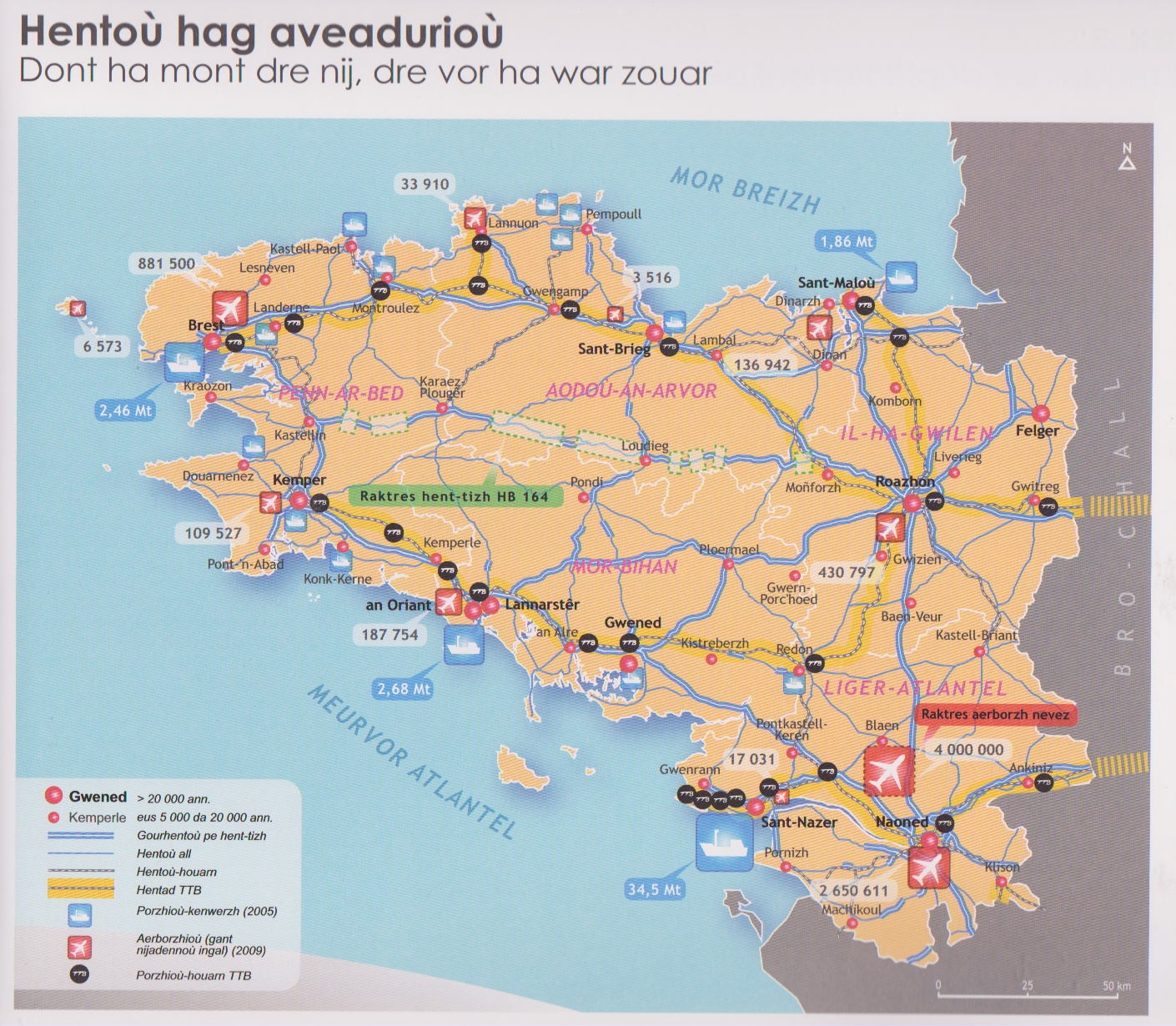 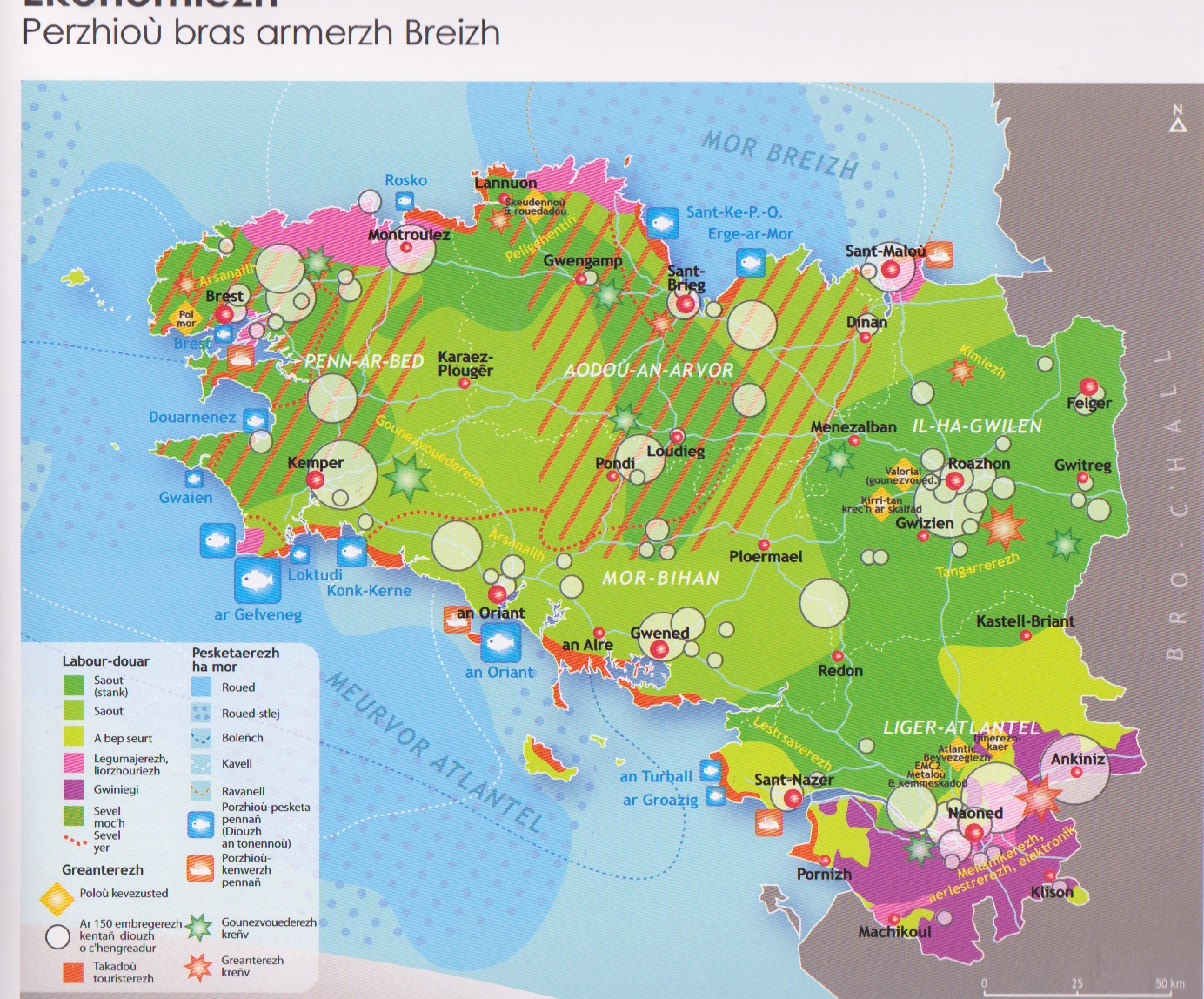 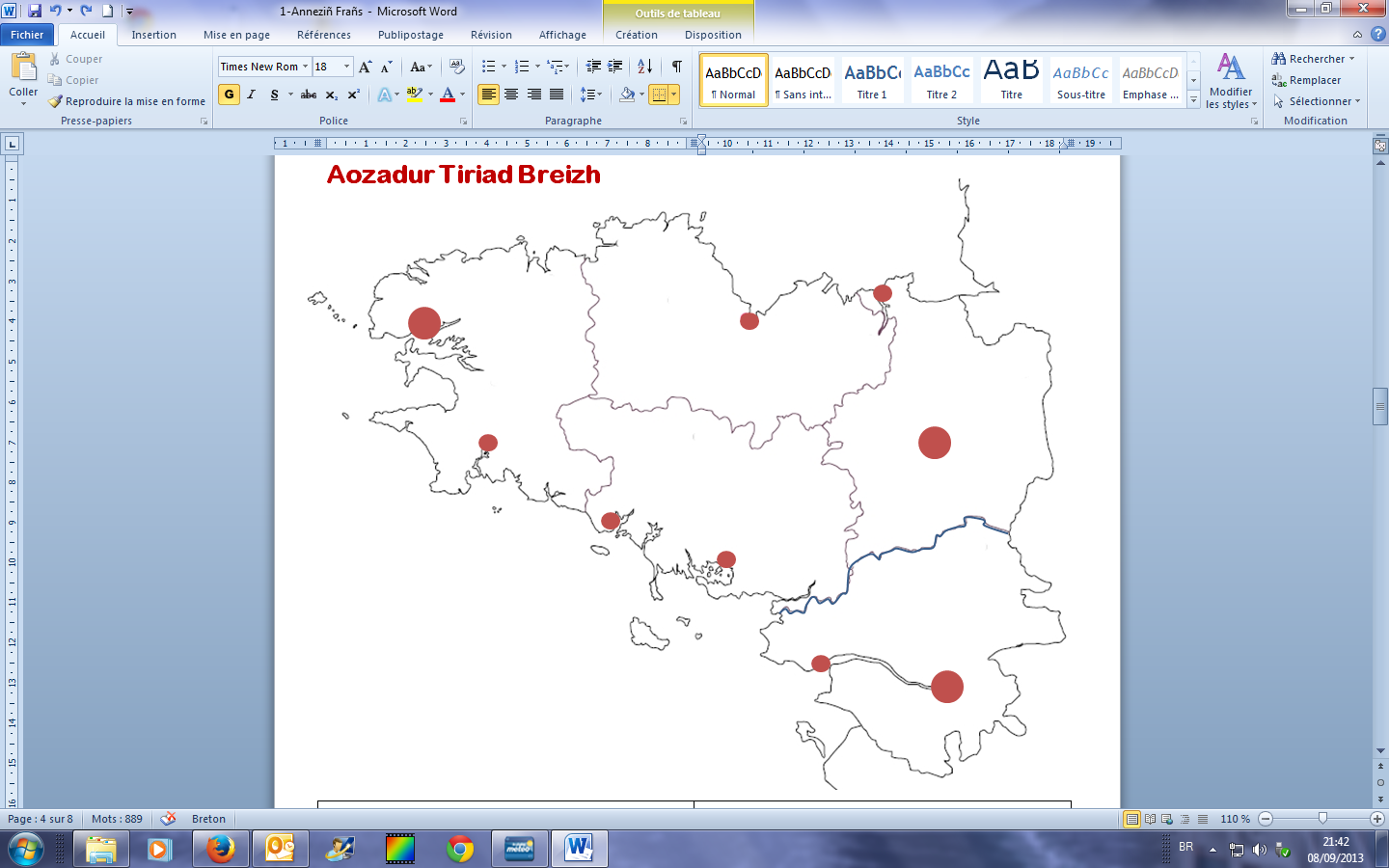 Lakait war brastres Breizh:               Diwallit gant ar c’hempenn ! Ret eo livañ gant kreionoù koad, gallout a rit ober an tennoù, biroù hag an arouezioù gant kreionoù feultr.* Anv ar c’hêrioù bras (skrivet bihan)* Anv ar morioù (e glas!)* Tresit tennoù ruz evit an hentoù TTB: Tren tizh bras (TGV)* Grit un arouez (dibabet ganeoc’h) evit ar porzhioù kenwerzh bras: Sant Nazer, An Oriant , Brest ha Sant Maloù* Ouzhpennit ivez ur bir bras er mor e gwalarn Breizh (Tal enez Eusa) evit aroueziñ an hent mor kenwerzh bras (Meurvor Atlantel – Mor Breizh)* Grit un arouez evit aerporzh an Naoned ha hini Brest* Livit e gwer teñval an desevel loened stank (saout stank, yer ha moc’h: memes liv evit an tri)* Livit e melen al labour douar (legumaj, gwini)* Grit un arouez evit ar porzhioù pesketerezh (Ar Gelveneg, an Oriant, Penmarc’h, Konk Kerne, Sant Ke hag Erge)* Grit arouezioù evit an industriezh kreñv hag an agroboued (gounezvouederezh)* Grit arouezioù evit an teknopolennoù (Poloù kevezusted)* Livit e ruz an arvor touristelezh kreñv* Livit ar mor e glas* Savit an alc’hwez gant div rummad: Hentoù hag ekonomiezh
Tennet eo ar c’hartennoù eus:Atlas Breizh skrivet gant Mikael Bodlore-Pennlaez ha Divi KervellaEmbannet gant Coop Breizh e 2011